Unit 4 Notes
Types of reactions
AP chemistry recognizes three types of chemical reactions:			1)  Precipitate reactions:  AX(aq) + BY(aq)  AY(aq) + BX(s)
		 	2)  Redox reactions:  Ca + FeCl2  CaCl2 + Fe
			3)  Acid-Base reactions:  HA(aq) + BOH(aq)  HOH(l) + BA(aq)
Chapter 4, Section 1:  Reaction types – Precipitates: Molarity
1)  Precipitate reactions
	Molarity (M) – is an expression of concentration
			M = moles of solute 
		     	        liters of solution

EX 1: Calculate the molarity of the following solutions
	a) 11.5 grams of NaOH in 1.50 liters of water
	b) 6.2 grams of ZnCl2 in 450 milliliters of water
Chapter 4, Section 1:  Reaction types – Precipitates: Molarity
EX 2: Calculate the moles of zinc ions and chlorine ions in solution 1b.
 
 
 


EX 3:  Blood is about 0.14 M NaCl.  What volume of blood contains 1.0 mg of NaCl?
Chapter 4, Section 1:  Reaction types – Precipitates: Molarity
Dilutions:  amounts needed to make a solution
	
	Solid

	Liquid
Chapter 4, Section 1:  Reaction types – Precipitates: Molarity
Assignment #1:  Problems 1 – 6

Practice Problems 1 & 2
Chapter 4, Section 2:  Reaction types – Precipitates: Solubility
Solubility Rules – pg. 144 of your book
	1.  Most nitrate (NO3-) salts are soluble.						
	2.  Most salts containing the alkali metal ions (Li+, Na+, K+, Cs+, Rb+) and the ammonium ion 	      (NH4+) are soluble.	
	3.  Most chloride, bromide, and iodide salts are soluble.  Notable exceptions are salts 	  	      containing the ions Ag+, Pb2+, and Hg22+.					
	4.  Most sulfate salts are soluble.  Notable exceptions are BaSO4, PbSO4, Hg2SO4, and CaSO4.
	5.  Most hydroxide salts are only slightly soluble.  The important soluble hydroxides are NaOH	      and KOH.  The compounds Ba(OH)2, Sr(OH)2, and Ca(OH)2 are marginally soluble.
	6.  Most sulfide (S2-), carbonate (CO32-), chromate (CrO42-), and phosphate (PO43-) salts are 	      only slightly soluble.
Chapter 4, Section 2:  Reaction types – Precipitates: Solubility
EX 4: Complete and balance the equation: 
	 lead (II) nitrate + potassium iodide  
 
	Complete ion equation:
 
	Net ionic equation:
 
EX 5:  copper (II) sulfate + sodium hydroxide
 
 
EX 6:  potassium nitrate + barium chloride
Chapter 4, Section 2:  Reaction types – Precipitates: Stoichiometry
Precipitate stoichiometry (Non-Redox)

Calculate the mass of solid NaCl that must be added to 1.50 liters of 0.100 M AgNO3 solution to precipitate all of the Ag+ ions in the form of AgCl.

 
 
What if BaCl2 was used to precipitate the silver ions?
Chapter 4, Section 2:  Reaction types – Precipitates: Stoichiometry
When aqueous solutions of Na2SO4 and Pb(NO3)2 are mixed, a precipitate is formed.  Calculate the mass of precipitate formed when 1.25 liters of a 0.500 M Pb(NO3)2 solution is mixed with 2.00 liters of a 0.0250 M Na2SO4 solution.
  
 
What mass of precipitate is produced when 35 mL of 0.250 M Fe(NO3)3 solution is mixed with 55 mL of 0.180 M KOH solution?
Chapter 4, Section 2:  Reaction types – Precipitates: Stoichiometry
Assignment #2:  Problems 1-6

Practice Problems 1 & 2

Quiz:  Precipitate Problems

Take-home quiz
Chapter 4, Section 3:  Reaction types – Oxidation-Reduction reactions (Redox)
2)  Oxidation – Reduction Reactions (Redox)			
				Fe + S  FeS
	Oxidation:
	Reduction:					(OIL RIG!)
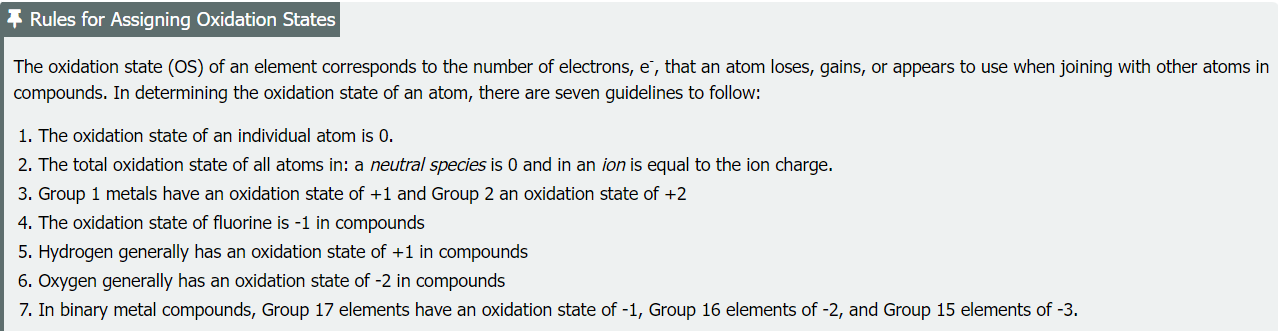 Chapter 4, Section 3:  Reaction types – Oxidation-Reduction reactions (Redox)
Assign oxidation states for the following:
	CO2
	NO3-	
	AgNO3

Assign oxidation states:
	AgNO3 + NaCl  NaNO3 + AgCl
 
	CH4 + 2 O2  CO2 + 2 H2O
 
	2 PbS + 3 O2  2 PbO + 2 SO2
Chapter 4, Section 3:  Reaction types – Oxidation-Reduction reactions (Redox)
Balancing redox reactions
	1. Neutral solutions
			Cu+(aq) + Fe(s)  Fe3+(aq) + Cu(s)
	
Step 1:  Separate the half-reactions according to oxidation and reduction reactions.	
		Red: Cu+(aq)    Cu(s)						
		   Ox:  Fe(s)    Fe3+(aq)  				 
Step 2:  Balance the charges by adding e- to the other side.		 
		Cu+(aq) + e-    Cu(s)								
		            Fe(s)    Fe3+(aq)  + 3 e-
Step 3: Balance the electrons by multiplying the entire equation by a multiplier.
		3 (Cu+(aq) +  e-    Cu(s) )
		                  Fe(s)    Fe3+(aq)  + 3 e-
Step 4: Add the equations.
3 Cu+(aq) + 3 e-  + Fe(s)   3 Cu(s) + Fe3+(aq)  + 3 e-

Step 5: Cancel out the electrons
	 3 Cu+(aq) + Fe(s)   3 Cu(s) + Fe3+(aq
Chapter 4, Section 3:  Reaction types – Oxidation-Reduction reactions (Redox)
Balancing redox reactions
	2. Acidic solutions
		Step 1:  Separate the half-reactions according to oxidation and reduction reactions.
		Step 2:  Balance elements OTHER than H and O.
		Step 3:  Balance O by adding H2O to the other side.
		Step 4:  Balance H by adding H+ to the other side.
		Step 5:  Balance the charges by adding e- to the other side.
		Step 6:  Balance the electrons by multiplying the entire equation by a multiplier.
		Step 7:  Add the equations.
		Step 8:  Cancel out the electrons.
Chapter 4, Section 3:  Reaction types – Oxidation-Reduction reactions (Redox)
EX 7:    HCl(aq) + KMnO4 (aq)  H2O(l) + KCl(aq) + MnCl2(aq) + Cl2 (g)
 
EX 8:    Zn(s) + HNO3 (aq)  Zn(NO3)2 (aq) + NO(l) + H2O(l)

EX 9:    S(s) + HNO3 (aq)  SO2 (g) + NO(g) + H2O(l)

EX 10:  KMnO4(aq) + FeSO4(aq) + H2SO4(aq)  K2SO4(aq) + MnSO4(aq) + Fe2(SO4)3(aq) + H2O(l)
Chapter 4, Section 3:  Reaction types – Oxidation-Reduction reactions (Redox)
Balancing redox reactions
	3.  Basic solutions
		Step 1:  Separate the half-reactions according to oxidation and reduction reactions.
		Step 2:  Balance elements OTHER than H and O.
		Step 3:  Balance O by adding H2O to the other side.
		Step 4:  Balance H by adding H+ to the other side.
		Step 5:  Balance the charges by adding e- to the other side.
		Step 6:  Balance the electrons by multiplying the entire equation by a multiplier.
		Step 7:  Add the equations.
		Step 8:  Cancel out the electrons.
		Step 9:  Add OH- to eliminate H+ ions.
Chapter 4, Section 3:  Reaction types – Oxidation-Reduction reactions (Redox)
**Reminder on balancing redox reactions in basic solutions**
	1)  Use all the steps for an acid solution to obtain the final balanced equations
		Identify the red-ox
		Balance the elements
		Balance the O with H2O
		Balance the H with H+
		Balance the charge with e-
		Equalize the e-
	2) Add OH- to eliminate the H+ ions

EX 11:  The following reaction occurs in a basic solution.  Balance this equation using 	the half-reaction method.
			Zn(s) + NO3-(aq)  NO2(g) + Zn2+(aq)
Chapter 4, Section 3:  Reaction types – Oxidation-Reduction reactions (Redox)
Net ionic equations:
	Cr2O7 2-aq) + C2H5OH(l)  Cr3+ + CO2(g)
Chapter 4, Section 3:  Reaction types – Oxidation-Reduction reactions (Redox)
Practice problems 1 & 2

Assignment #3:  Problems 1-4
Chapter 4, Section 4:  Reaction types – Acid-Base reactions
Pre-lab: % Fe in a sample

Lab: % Fe in a sample

Lab: Permanganate determination of an Fe sample

Post-Lab: Permanganate conclusion questions
Chapter 4, Section 4:  Reaction types – Acid-Base reactions
3)  Acid-Base Reactions
	Arrhenius definition:				Brønsted-Lowry definition:
		Acid – 						Acid – 
		Base – 						Base – 
 
	Strong Acid-Base reaction: 
 
	Weak Acid-Base reaction:
Chapter 4, Section 4:  Reaction types – Acid-Base reactions
EX 12:  What volume of 0.100 M HCl solution is needed to neutralize 25.0 mL of 0.350 M NaOH?  Then replace HCl with H2SO4.





EX 13:  In an experiment, 28 mL of 0.250 M HNO3 and 53 mL of 0.320 M KOH are mixed.  Calculate the amount of water formed in the reaction and calculate the concentration of H+ or OH- in excess after the reaction goes to completion.
Chapter 4, Section 4:  Reaction types – Acid-Base reactions
EX 14:  A student carries out an experiment to standardize (determine the exact concentration of) a sodium hydroxide solution.  To do this, the student masses out a 1.3009-gram sample of potassium hydrogen phthalate (KHC8H4O4, often abbreviated KHP).  KHP, molar mass 204.22 g/mol, has one acidic hydrogen.  The student dissolves the KHP in distilled water, adds phenolphthalein as an indicator, and titrates the resulting solution with the sodium hydroxide solution to the end-point.  The difference between the final and initial burette readings indicates that 41.20 mL of the sodium hydroxide solution is required to react exactly with the KHP.  Calculate the concentration of the sodium hydroxide solution.

EX 15:  An environmental chemist analyzed the effluent (the released waste material) from an industrial process known to produce the compound carbon tetrachloride (CCl4) and benzoic acid (HC7H5O2), a weak acid that has an acidic hydrogen per molecule.  A sample of effluent massing 0.3518 grams was shaken with water, and the resulting aqueous solution required 10.59 mL of 0.1546 M NaOH for neutralization.  Calculate the mass percent of benzoic acid in the original sample.
Chapter  – Unit wrap-up
NMSI review questions